Structure of groups whose proper subgroups are of a certain type
Yalcin Karatas
Algebra Seminar (Binghamton University)
March 30, 2021 (Virtual)
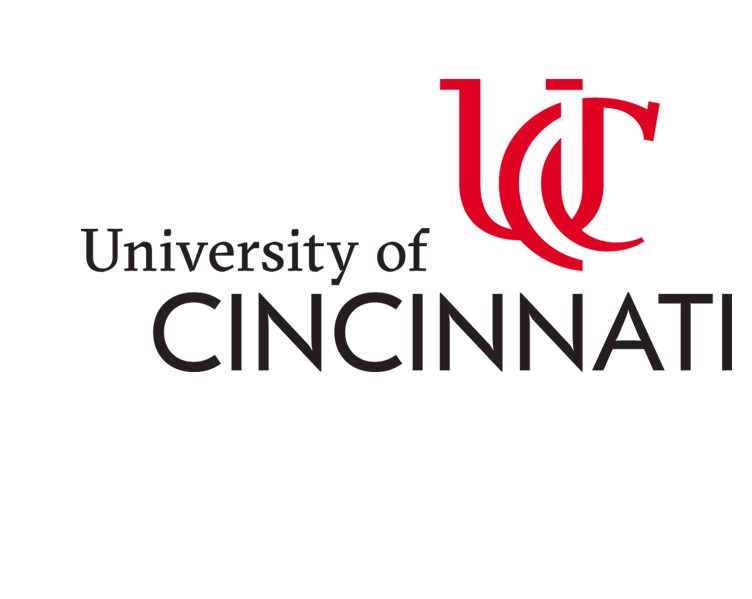 Introduction
Determining the structure/characteristics of a group whose subgroups satisfy certain condition(s) is a well-known and active area of group theory.
The study of these type of problems goes back to Baer and Dedekind.
Many classes of groups have been characterized since then.
Some examples:
Groups with all subgroups normal (Dedekind groups)
Groups with all subgroups abelian or normal
Groups with all non-abelian subgroups normal or finite rank
...
We can here see that the number of conditions can be one, two, or more. However, the increase on the number of conditions increases the level of difficulty.
Rank
Permutable Subgroups
Single Condition
Single Condition
Double Conditions
Double Conditions
Double Conditions
Three Conditions
Some Recent Work
(Shi, Han, Jiang, 2019) Finite groups whose non-normal subgroups are of prime order
(Atlihan, de Giovanni, 2018) A note on groups whose non-normal subgroups are either abelian or minimal non-abelian
(Asar, 2017) Characterizations of Fitting p-groups whose proper subgroups are solvable
(Ballester-Bolinches, Camp-Mora, Dixon, Ialenti, Spagnuolo, 2017) On locally finite groups whose subgroups of infinite rank have some permutable property
(Ferrara, de Giovanni, 2017) Groups whose subnormal subgroups have finite normal oscillation
THANKS
Thanks for listening … 
Any questions?